EĞİTİMDE PROGRAM GELİŞTİRME
DERSİN KODU: SMB006
DERSİN KREDİSİ: 2
SAAT: 2
ANKARA ÜNİVERSİTESİ EĞİTİM BİLİMLERİ FAKÜLTESİ
Doç. Dr. Fatma Mızıkacı
2019-2020
7. HAFTA
PROGRAM GELİŞTİRME KURULLARI
PORGRAM TASARIMI: KİŞİLER-KURULLAR
Program geliştirme sürecinde kimler yer almalıdır?
Milli Eğitim Bakanlığı temsilcileri (Talim Terbiye Kurulu ve ilgili genel müdürlük temsilcileri)
Program geliştirme alan uzmanları (üniversite)
Öğretmen örgütlerinin temsilcileri
Konu alanı uzmanları
Kamu kurum ve kuruluşları temsilcileri
İşçi ve işveren temsilcileri 
Meslek odaları ve birlikleri temsilcileri
Veli temsilcileri
Öğrenci temsilcileri
PROGRAM ÇALIŞMA VE DANIŞMA GRUPLARI
Program çalışma grubu
Program geliştirme uzmanı
Ölçme değerlendirme uzmanı
Konu alanı uzmanı 
Branş öğretmeni
Program danışma grubu
Eğitim psikoloğu
Eğitim felsefecisi
Eğitim sosyoloğu
Eğitim ekonomisti
Eğitim denetçisi
Eğitim teknolojisi uzmanı
İletişim uzmanı
Konu alanı uzmanları
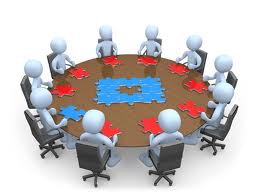 PROGRAM TASARIMI: İHTİYAÇ ANALİZİ
Program geliştirmenin ilk basamağıdır.
İhtiyaç mevcut durum ile var olması arzu edilen durum arasındaki farktır.
Program geliştirme çalışması ihtiyaç belirleme ile başlar.
Sorular:
Toplumun beklenti ve ihtiyaçları nelerdir?
Bireyin ihtiyaçları nelerdir?
Konu alanı ile ilgili ihtiyaçlar nelerdir?
İhtiyaç belirlemeOkuma ödevi için kaynak: Eğitimde Program Geliştirme, Özcan Demirel
İhtiyaç belirleme yaklaşımları
Farklar yaklaşımı
Betimsel yaklaşım
Analitik yaklaşım
Demokratik yaklaşım
İhtiyaç belirleme teknikleri
Delphi tekniği
DACUM (PROGEL) tekniği
Meslek (iş) analizi tekniği
Kaynak tarama tekniği
Gözlem
Görüşme
Ölçme araçları-testler
Kullanılan kaynaklar
Demirel, Ö. (2007). Eğitimde program geliştirme (10. baskı). Ankara: Pegem A Yayıncılık.
Demirel, Ö. (1992). Türkiye'de program geliştirme uygulamaları. Hacettepe Üniversitesi Eğitim Fakültesi Dergisi, 7(7).
Hunkins, F. P., & Hammill, P. A. (1994). Beyond Tyler and Taba: Reconceptualizing the curriculum process. Peabody Journal of Education, 69(3), 4-18.
Läänemets, U., & Kalamees-Ruubel, K. (2013). The taba-tyler rationales. Journal of the American Association for the Advancement of Curriculum Studies (JAAACS), 9(2).
Tanner, D., & Tanner, L. N. (1980). Curriculum development: Theory into practice (p. 30). New York: Macmillan.
Oliver, R., Kersten, H., Vinkka‐Puhakka, H., Alpasan, G., Bearn, D., Cema, I., ... & Jeniati, E. (2008). Curriculum structure: principles and strategy. European Journal of Dental Education, 12, 74-84.
Caswell, H. L., & Campbell, D. S. (1935). Curriculum development. American Book Company.
Pinar, W. F. (2013). International handbook of curriculum research. Routledge.
Gözütok, F. D. (2017). Öğretim ilke ve yöntemleri. Pegem Atıf İndeksi, 1-386.